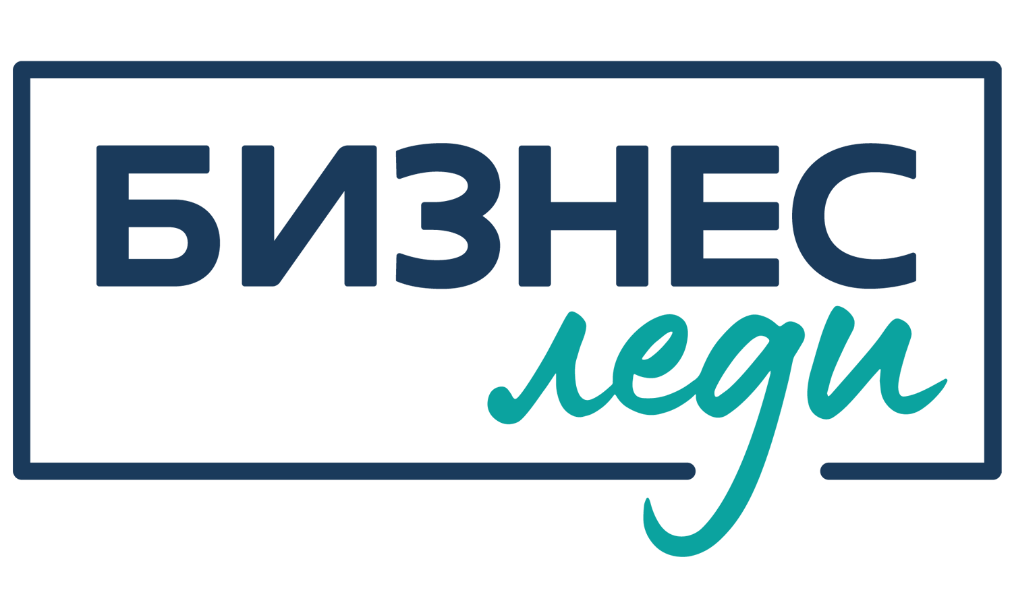 «Бизнес-дети» – это особая образовательная финансовая программа
помогающая детям от 11-18 лет:
создать и реализовать свой денежный проект; 
сформировать предпринимательское мышление;
развить креативные качества;
познать себя;
найти сильные стороны;
обрести уверенность в себе;
найти сильное окружение;
участвовать в конкурсном отборе;
стать участником Лиги юниоров, с получением Гранта и дальнейшем государственную поддержку.
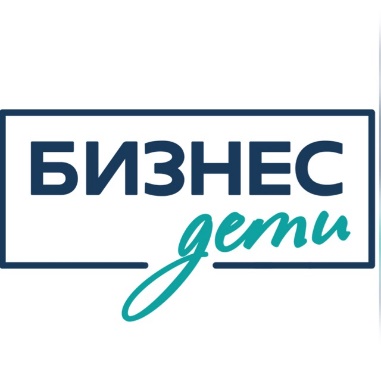 От идеи до стартапа 1 шаг
Идея проекта пришла от 11-ти летней девочке, когда летом 2022 года Ассоциация «Бизнес Леди» была организатором молодежного фестиваля Арт Бас. 
Дети колесили с нами на все мероприятия, побывали в 5 городах Московской области. Им нравилось быть частью большого масштабного движа, они как могли участвовали и помогали команде. В последний день фестиваля, уже в ночи, когда мы уставшие и довольные лежали на газоне и смотрели на звезды, девочка задала вопрос: 
«А почему Бизнес Леди» есть, а «Бизнес Дети» нет?» 

Так пришла идея, которая спустя время обрела форму проекта.
В данном проекте мы собрали все самое лучшее, что хотели осуществить в первую очередь для своих детей.
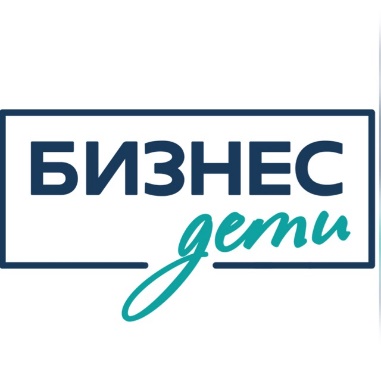 Миссия
Миссия  проекта «Бизнес Дети» помочь детям  реализовать свой потенциал, чтобы стать успешными и независимыми людьми в будущем.
Цель
Воспитание финансовой грамотности детей и подростков
Развитие эффективных навыков обращения с деньгами 
Практическое использование имеющихся  знаний и умений
Мы стремимся воспитать у детей ответственность, готовность менять мир вокруг себя, предпринимательские качества, такие как креативность, инициативность, адаптивность, умение управлять рисками, скорость принятия решений.
Все это становится фактором качественных изменений в российской экономике и основой развития общества
Задачи
усилить интерес детей к развитию личной  финансовой стратегии, 
повысить финансовую грамотность и безопасность, 
закрепить на практике теоретическую часть полученную в школе и на других обучающих ресурсах.
«Для формирования компетенций в сфере финансовой грамотности у всех возрастных и целевых групп необходимо продолжить разработку и внедрение образовательных программ повышения финансовой грамотности для дошкольного, начального общего, основного общего, среднего общего, среднего профессионального и высшего образования, а также для дополнительного образования..»*.
*Распоряжение Правительства РФ от 25 сентября 2017 г. № 2039-р Об утверждении Стратегии повышения финансовой грамотности в Российской Федерации на 2017 - 2023 гг.
Задачи
Развитие навыков планирования и управления своими финансами; 
Понимание роли предпринимательства в экономике и обществе;
Стимулирование творческого мышления и поиска нестандартных решений;
Развитие навыков коммуникации и сотрудничества;
Формирование у детей ответственности за свои действия и последствия;
Подготовка к будущей профессиональной деятельности и успешной карьере;
Воспитание гражданской позиции и участия в жизни общества.


*Распоряжение Правительства РФ от 25 сентября 2017 г. № 2039-р Об утверждении Стратегии повышения финансовой грамотности в Российской Федерации на 2017 - 2023 гг.
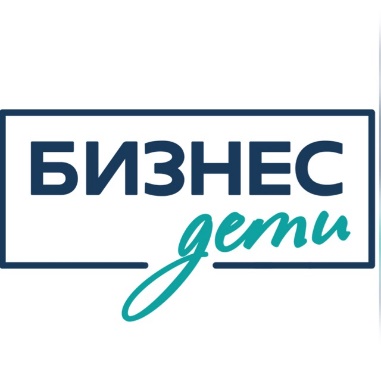 Основание
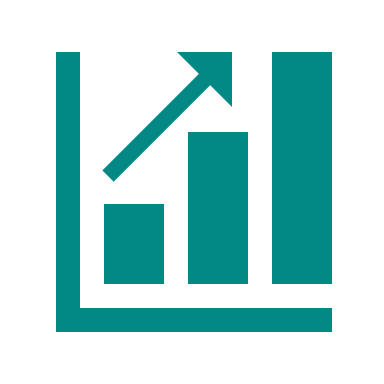 Результаты опроса НАФИ показывают, что 48% опрошенным подросткам недостаточно знаний по финансовой грамотности
«Доступ к деньгам дети получают довольно быстро, поэтому обучение финансовой грамотности необходимо»*.
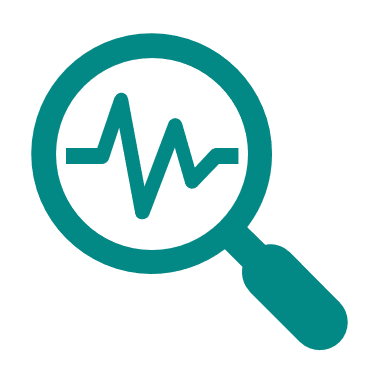 Анализ лучших практик
Проведены сравнительные исследования более 20 проектов аналогичной тематики.
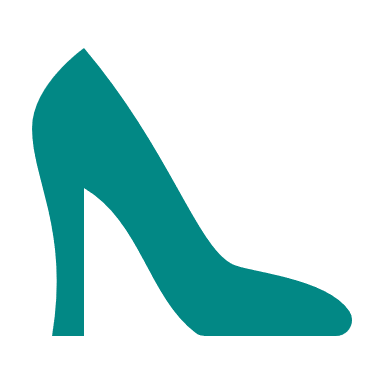 Авторские методики команды методологов Ассоциации женщин-предпринимателей «Бизнес Леди»
Собрана команда методологов в области образования, аналитиков, спикеров, педагогов, имеющих большой опыт в подготовке методических пособий для детей.
*Распоряжение Правительства РФ от 25 сентября 2017 г. № 2039-р Об утверждении Стратегии повышения финансовой грамотности в Российской Федерации на 2017 - 2023 гг.
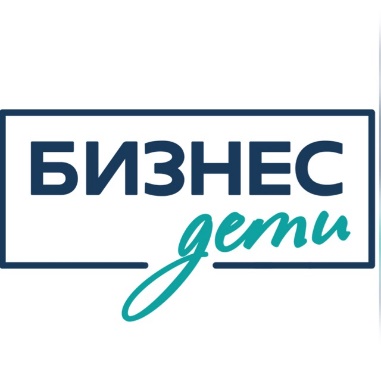 Проблематика
Финансовое поведение — сложное явление, на него влияет множество факторов: 
финансовая грамотность
доверие финансовым институтам
сложившиеся в семье установки
наличие свободных денег
общие стратегии ведения бюджета 
экономическая ситуация в стране и многое другое
Одной из проблем является недостаточно высокий уровень финансовой грамотности населения, в том числе среди молодежи
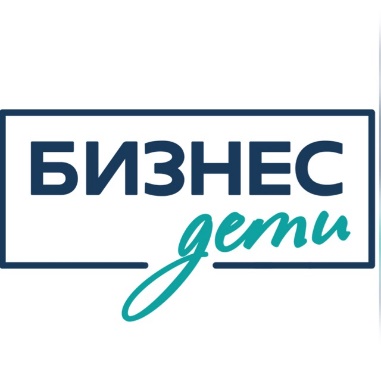 Проблематика
фрагментарный характер преподавания основ финансовой грамотности в образовательных организациях;

недостаток доступных образовательных программ и образовательных материалов для всех слоев населения (в первую очередь для школьников и студентов);

недостаток квалифицированных преподавателей основ финансовой грамотности.
1
Группа проблем
2
возложение ответственности за личные финансовые решения и принимаемые финансовые риски на государство (патернализм);
отсутствие со стороны населения доверия к финансовой системе государства;
отсутствие механизма взаимодействия государства и общества, обеспечивающего повышение финансовой грамотности населения и развитие финансового образования граждан.
Группа проблем
Это влечет за собой недостаток или отсутствие навыков и компетенций, необходимых для эффективного управления личными финансами, осуществления осознанного выбора финансовых услуг и взаимодействия с финансовыми организациями, органами и организациями, которые занимаются защитой прав потребителей финансовых услуг.
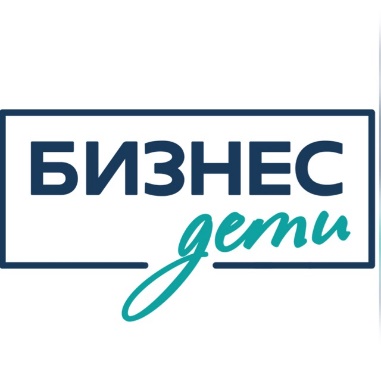 Актуальность и поддержка
Преподавание финансовой грамотности закреплено в федеральных государственных образовательных стандартах (ФГОС), которые были разработаны Минпросвещения при участии Банка России. 
Стандарты стали обязательными с 1 сентября 2022 года.
Навыки финансовой грамотности и цифровой безопасности пригодятся детям в будущем независимо от возможных угроз, считают в Сбербанке
Ребенок имеет право совершать мелкие бытовые сделки с шести лет, а это значит, что тема актуальна для детей, указывают в пресс-службе ВТБ
В Промсвязьбанке считают, что новые знания помогут детям противостоять мошенникам.
«Важнейший элемент экономического суверенитета – это свобода предпринимательства. Повторю: именно частный бизнес на фоне внешних попыток сдержать Россию доказал, что умеет адаптироваться к быстро меняющейся конъюнктуре, в непростых условиях обеспечивать рост экономики. Поэтому каждая деловая инициатива, направленная на пользу стране, должна получить поддержку.»*
*Президент Российской Федерации В.В. Путин Послание Федеральному собранию 21 февраля 2023 г. http://kremlin.ru/events/president/news/70565
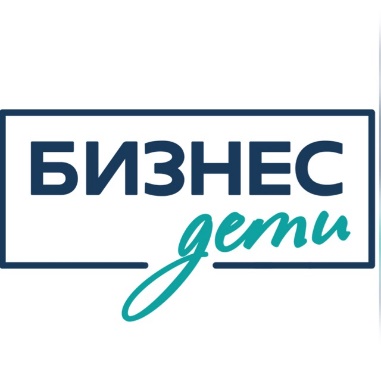 32%
населения делают регулярные сбережения
37%
следует своим финансовым целям
47%
населения имеет подушку безопасности
Вкладываются в развитие собственного бизнеса
мужчин
7%
женщин
3%
Согласно измерениям уровня финансовой грамотности, которые проводятся Банком России с 2017 года, в том числе и среди молодежи https://cbr.ru/analytics/szpp/fin_literacy/fin_ed_intro/
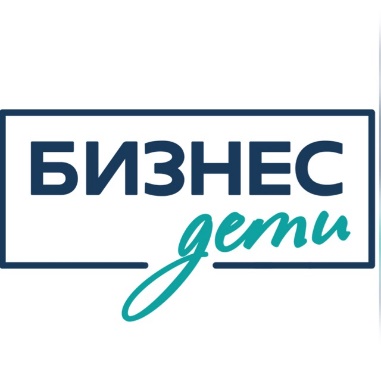 Формы
Обучение детей 11-18 лет теоретическим и практическим навыкам финансовой грамотности
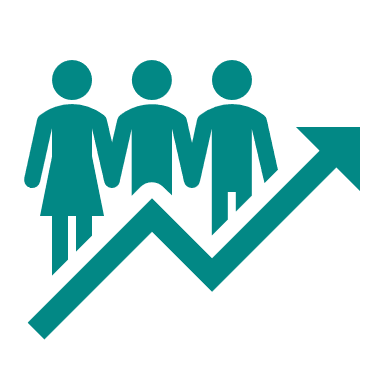 Привлечение внимания общества
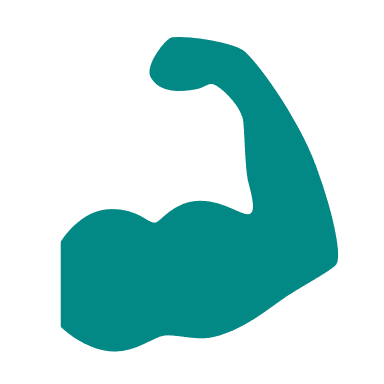 Индивидуальные психологические консультации
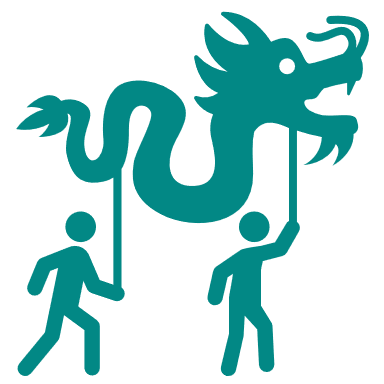 Проведение мероприятий
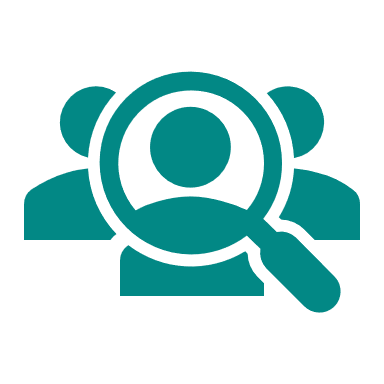 Индивидуальные психологические консультации для детей
Сотрудничество с государственными органами и образовательными учреждениями, некоммерческими партнерствами, центрами консультирования
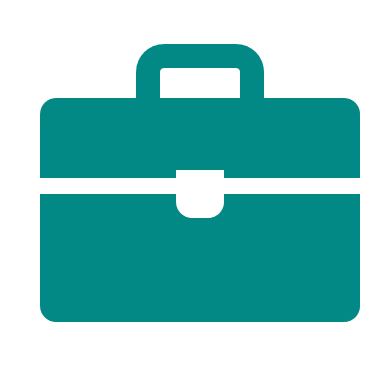 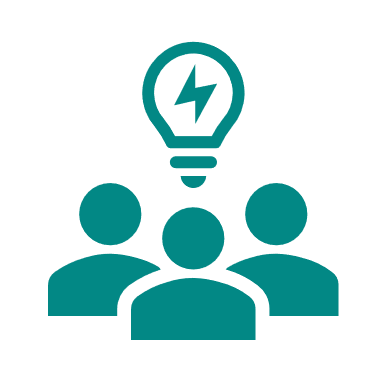 Обмен опытом, привлечение специалистов высокой
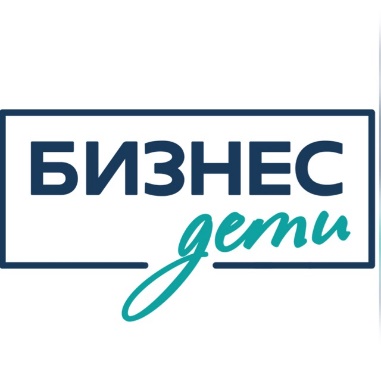 Программа
26 занятий
3 месяца обучения
10 занятий
16 занятий
практическая часть, включающая в себя посещение производств из выбранной ниши
теоретическая часть
Дети создают свои проекты под руководством наставников
После создания проектов, дети выбирают в каждой группе директора, создают Совет директоров (3 человека), участвующих в организации проектной деятельности (ярмарки, маркеты и пр.).
По завершению  обучения дети участвуют в конкурсе «Лучшие проекты Бизнес Дети».
Лучшие проекты принимают участие в Лиги Юниоров, с возможностью получения государственной поддержки в виде денежного Гранта и дальнейшего обучения
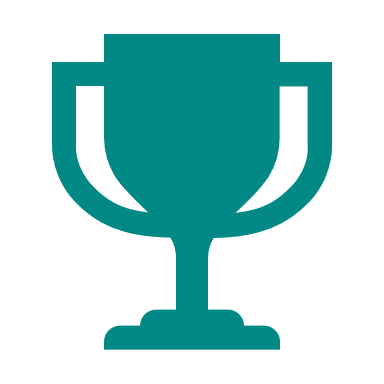 Обучающие блоки
Знакомство. Диагностика. Выявление сильных сторон.
Деньги, потребность, товары, услуги, доходы, расходы
Как работают деньги: основные понятия. Денежная игра
Спрос. Предложение. Реклама
Виды предпринимательской деятельности. Ресурсы.
Цена, себестоимость, затраты
Маркетинг, бренд, рождение идеи
Бизнес-модели, бизнес-проект
По результатам программы участники умеют:
17-18 ЛЕТ
11-13 ЛЕТ
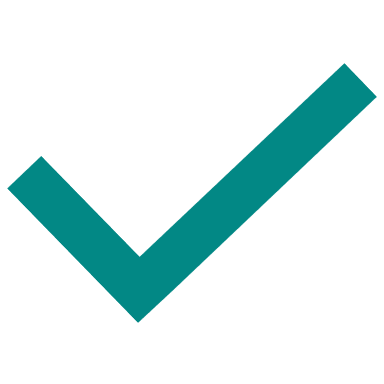 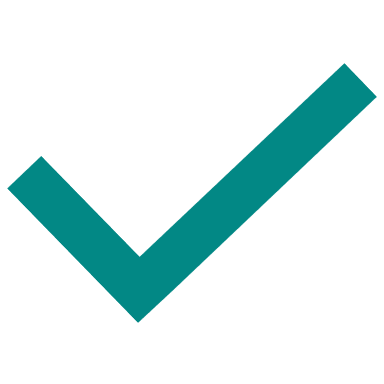 Разбираться в особенностях различных финансовых продуктов и услуг (в том числе инструментов рынка ценных бумаг и коллективных инвестиций), иметь актуальную информацию о ситуации на финансовых рынках.
Эффективно управлять личными финансами.
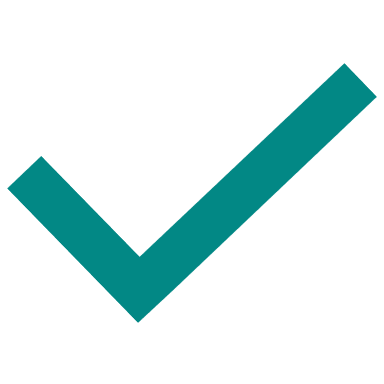 Осуществлять учет расходов и доходов в семье и осуществлять краткосрочное и долгосрочное финансовое планирование.
Оптимизировать соотношение между сбережениями и потреблением.
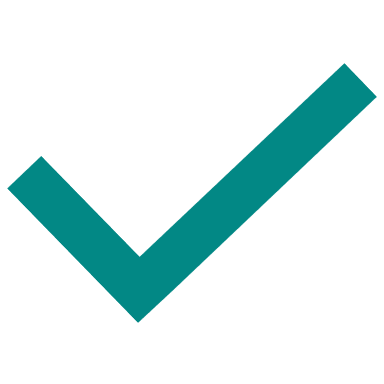 14-16 ЛЕТ
Принимать обоснованные решения в отношении финансовых продуктов и услуг и осознанно нести ответственность за такие решения.
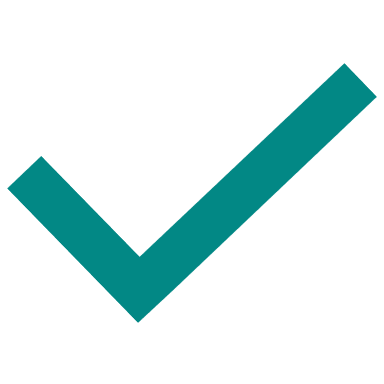 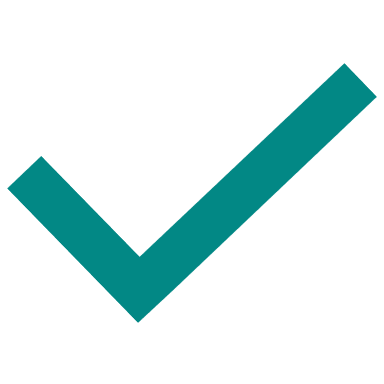 Эффективно управлять личными финансами.
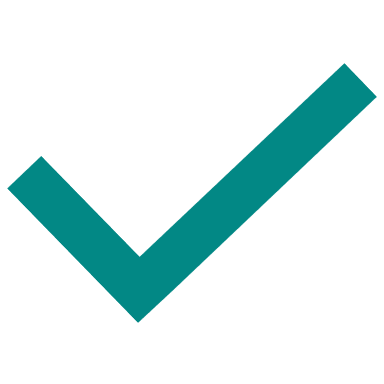 Осуществлять учет расходов и доходов в семье и личных средствах, осуществлять краткосрочное и долгосрочное финансовое планирование.
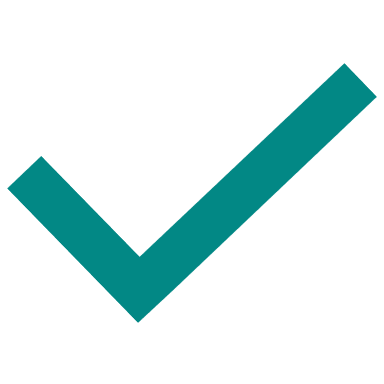 Эффективно управлять личными финансами.
Осуществлять учет расходов и доходов в семье и осуществлять краткосрочное и долгосрочное финансовое планирование.
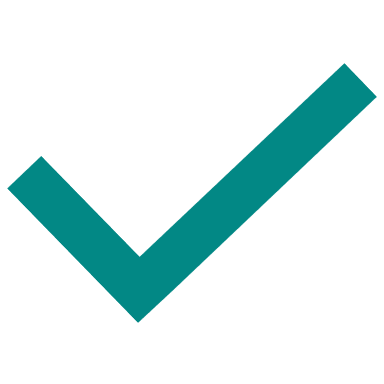 Оптимизировать соотношение между сбережениями и потреблением.
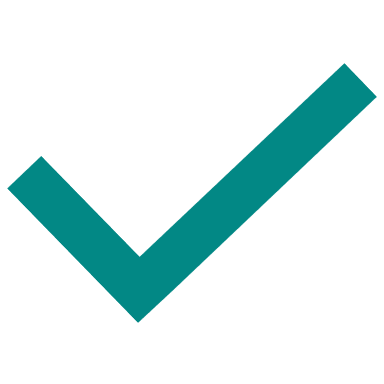 Почему детям интересно быть в проекте бизнес дети?
Каждый ребенок развивает собственный бизнес-проект под руководством личного наставника.

Наши наставники - это  грамотные и успешные предприниматели, которые проводят яркие мастер-классы для наших учеников и сопровождают их стартапы.

Они вдохновляют ребят собственным примером, потому что знают на практике, как «с нуля» построить прибыльный бизнес.
ПРЕПОДАВАТЕЛИ
Качество обучения и вовлеченность ребенка зависит от качества преподавательского состава.
Каждый тренер имеет профильное (экономическое, педагогическое, психологическое) высшее образование, а также проходит дополнительную подготовку и аттестацию.

ОКРУЖЕНИЕНа нашем курсе ребенок находит единомышленников и развивается за счет сильного окружения предпринимателей-наставников, учится защищать свой проект.ЭКСКУРСИИ
Юные предприниматели посещают лучшие предприятия города, где на практике знакомятся с бизнес-процессами компаний и общаются с их  владельцами.
Это придает детям внутреннюю уверенность в достижении целей и развитии лидерских качеств.
ИНВЕСТИРУЙТЕ В УСПЕШНОЕ БУДУЩЕЕ  ВАШЕГО РЕБЕНКА!
Стоимость обучения 150 000 рублей
Беспроцентная рассрочка 
на 10 месяцев 
15000 рублей/ месяц
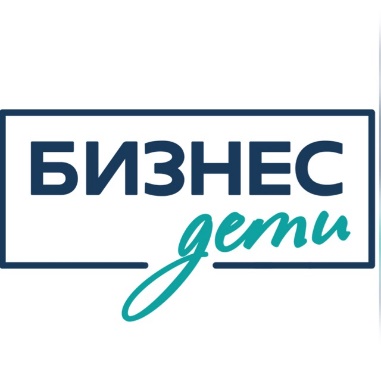 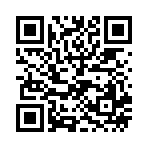 https://businesslady.space/biznes_deti
Куратор проекта +7 916 676-88-19
Ксенофонтова Екатерина
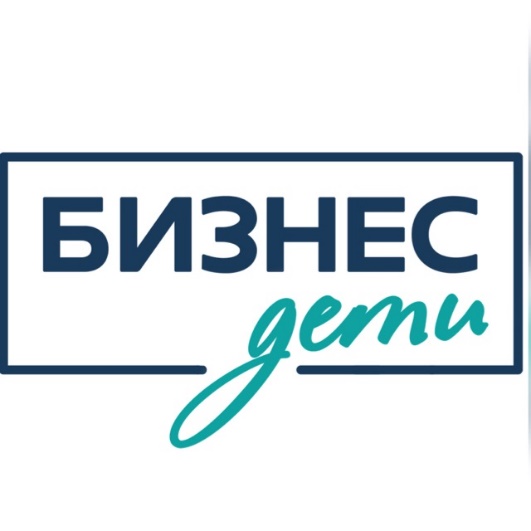 ПРОЕКТЫ
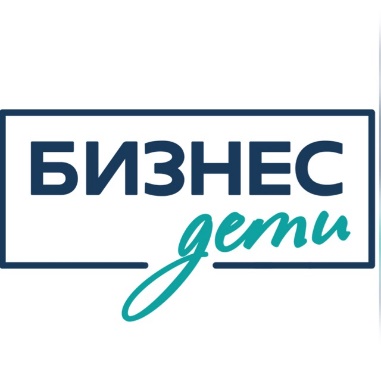 ПРОЕКТ: детская выставка-ярмарка
Детская выставка-ярмарка - это прекрасный  повод  устроить праздник для детей и взрослых, а так же весело и с пользой провести время
ЦЕЛЬ:
популяризация детского креативного творчества
развитие творческих способностей у детей
создание условий для продвижения товаров придуманных и созданных руками детей
ЗАДАЧИ: 
Дать детям возможности:
проявить свою фантазию, творчество;
поупражняться в рукоделии;
научиться презентовать себя и свои работы;
освоить навыки обращения с деньгами (зарабатывать, ценить заработанное, распоряжаться);
почувствовать себя самостоятельным и состоятельным  человеком;
весело провести время.
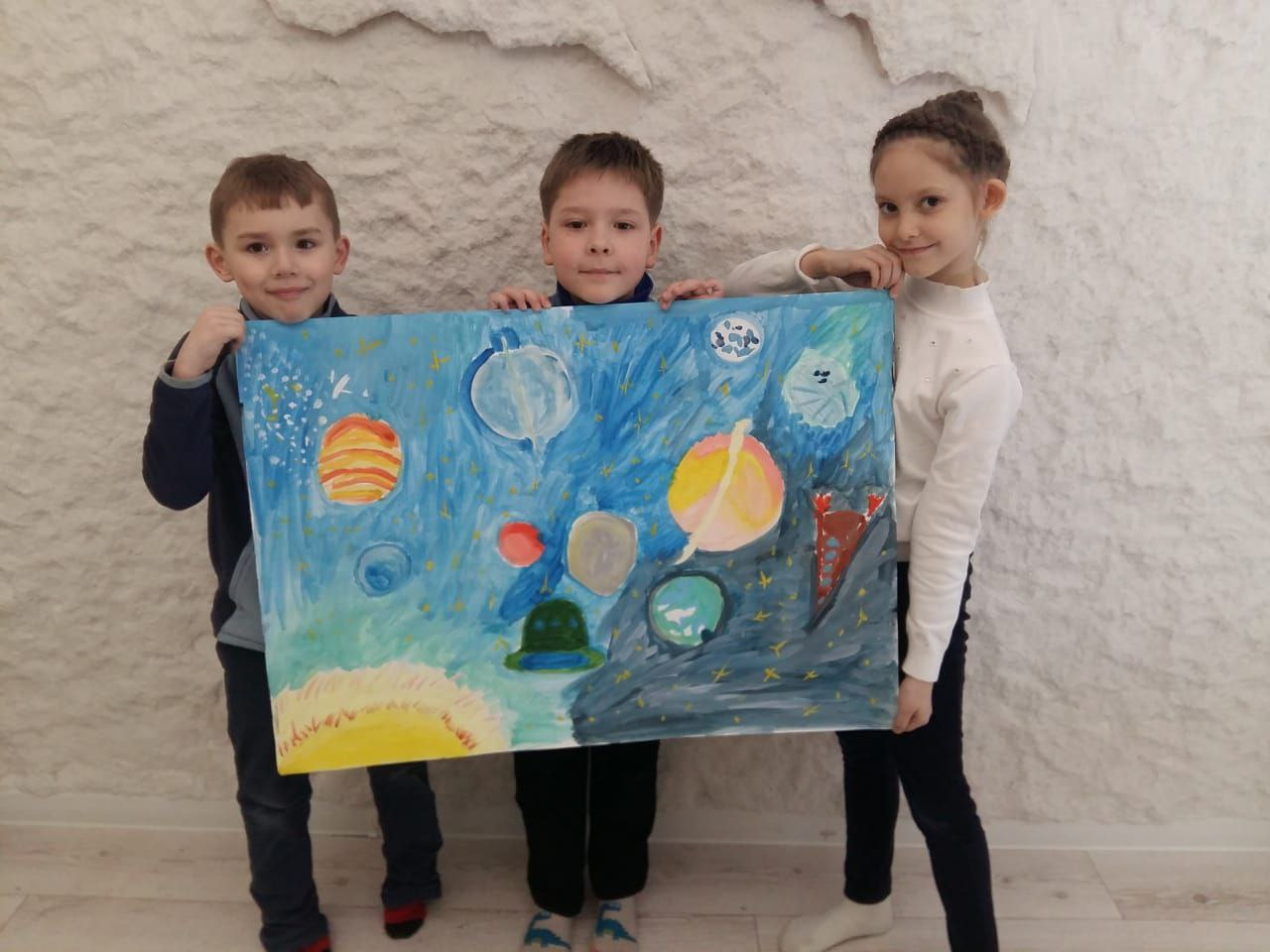 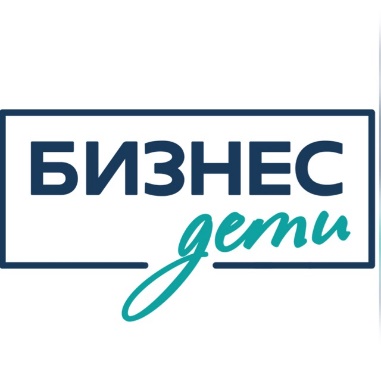 В результате реализации проекта ребенок:
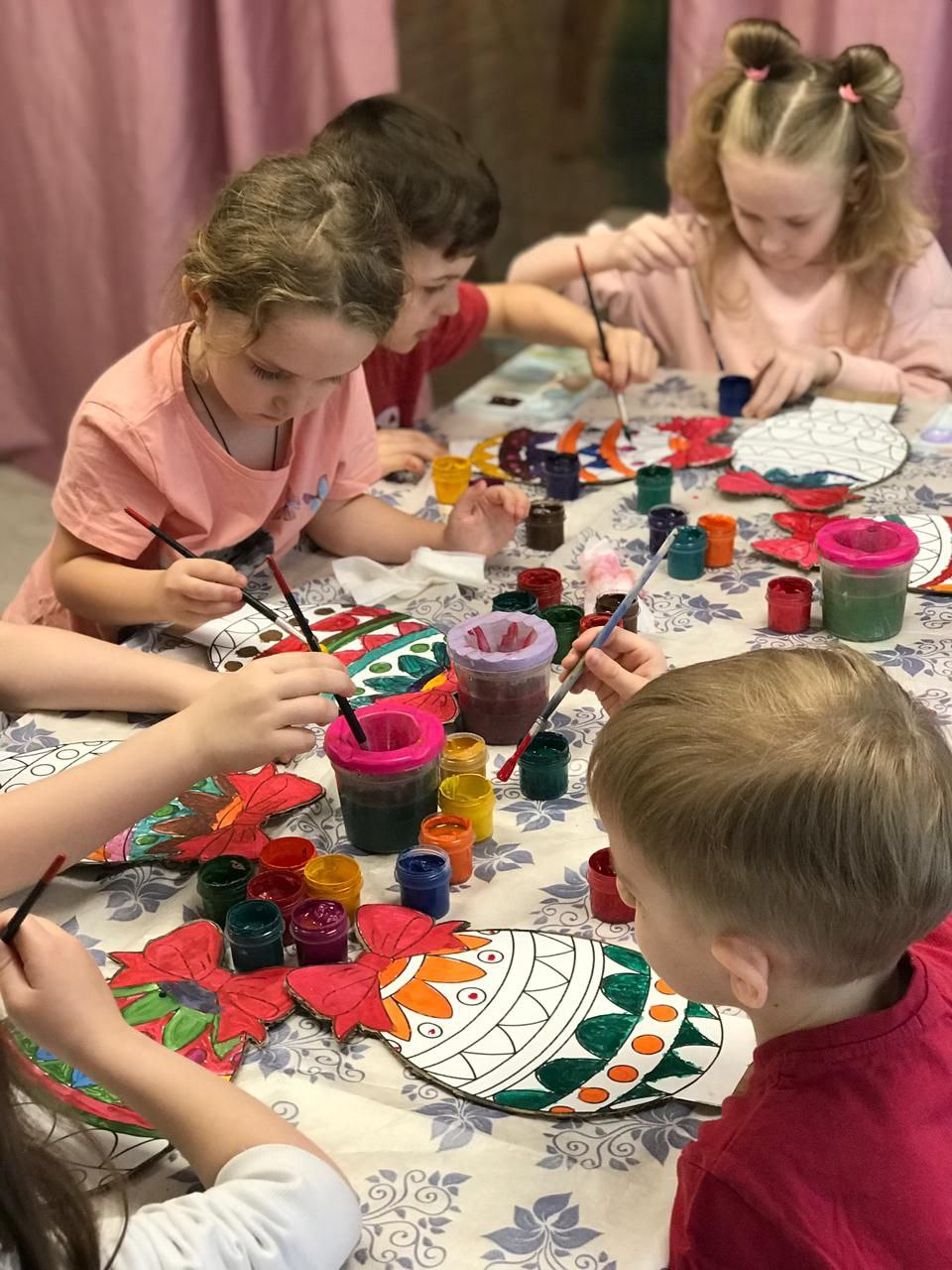 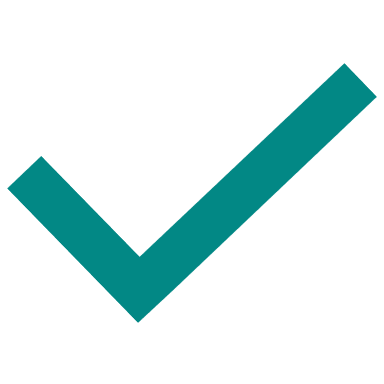 Научится преодолевать трудности
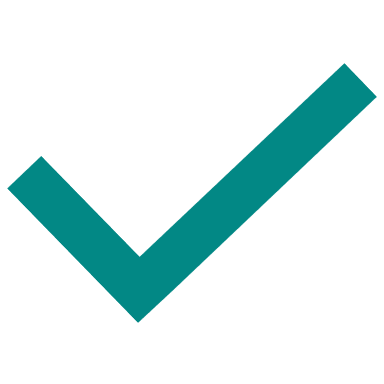 Заявит о себе
Получит навыки обращения с деньгами
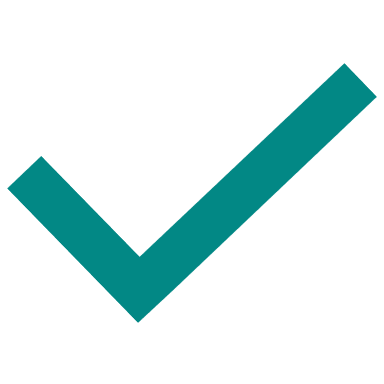 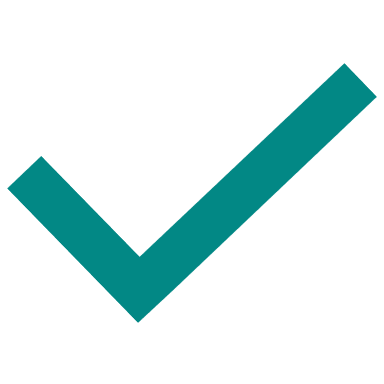 Приобретет умения презентовать себя и свои работы
Получит возможность достичь своих целей
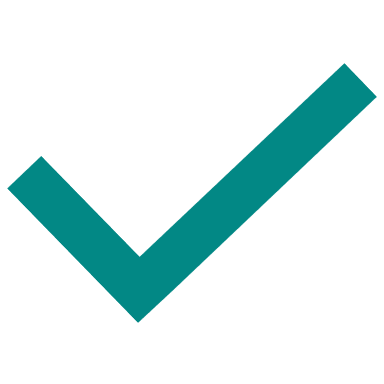 В результате мероприятия будет формироваться сообщество ребят с предпринимательской инициативой, созидающих и улучшающих жизнь вокруг себя
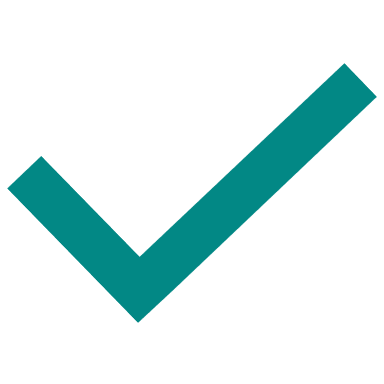 Проявит свою фантазию
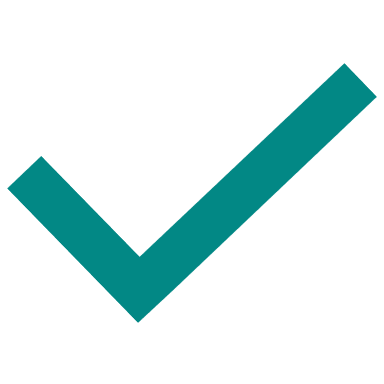 Планирование своей деятельности
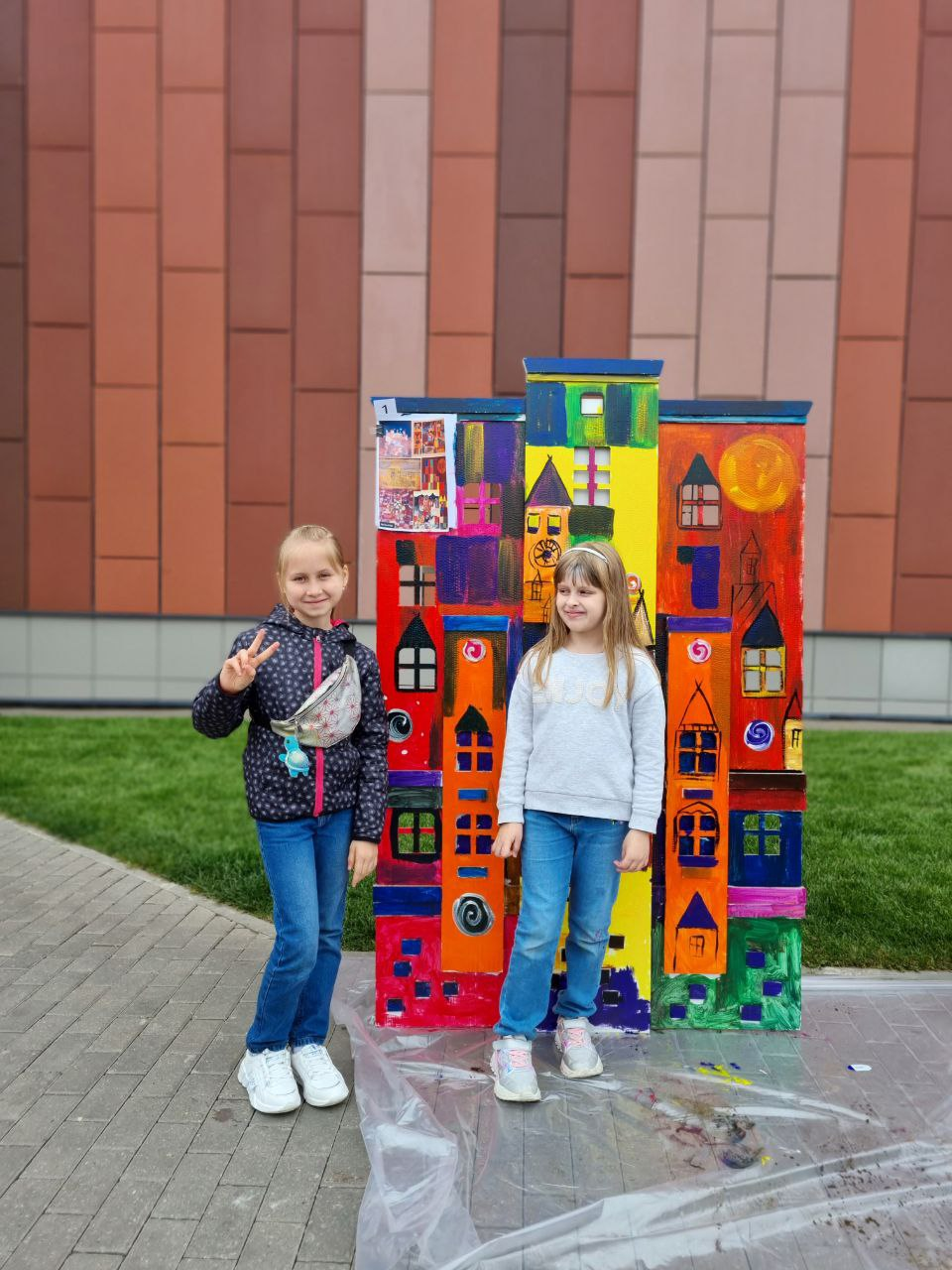 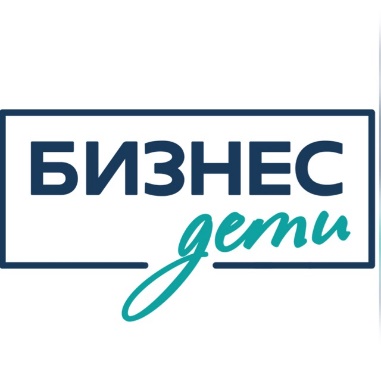 В программе выставки- ярмарки:
выставка сувениров, поделок, игрушек и самых разнообразных предметов и вещей, придуманных и созданных руками  детей.
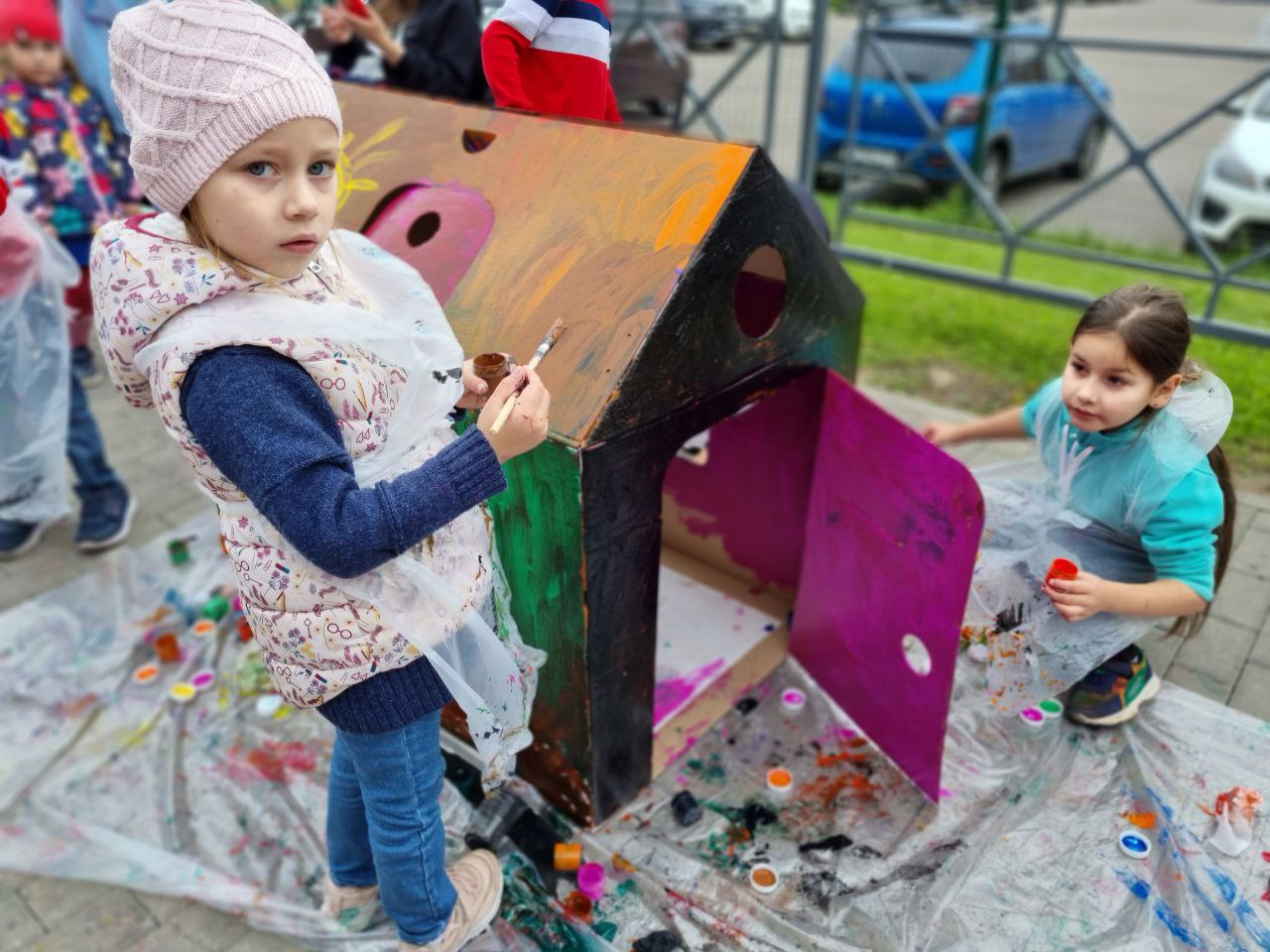 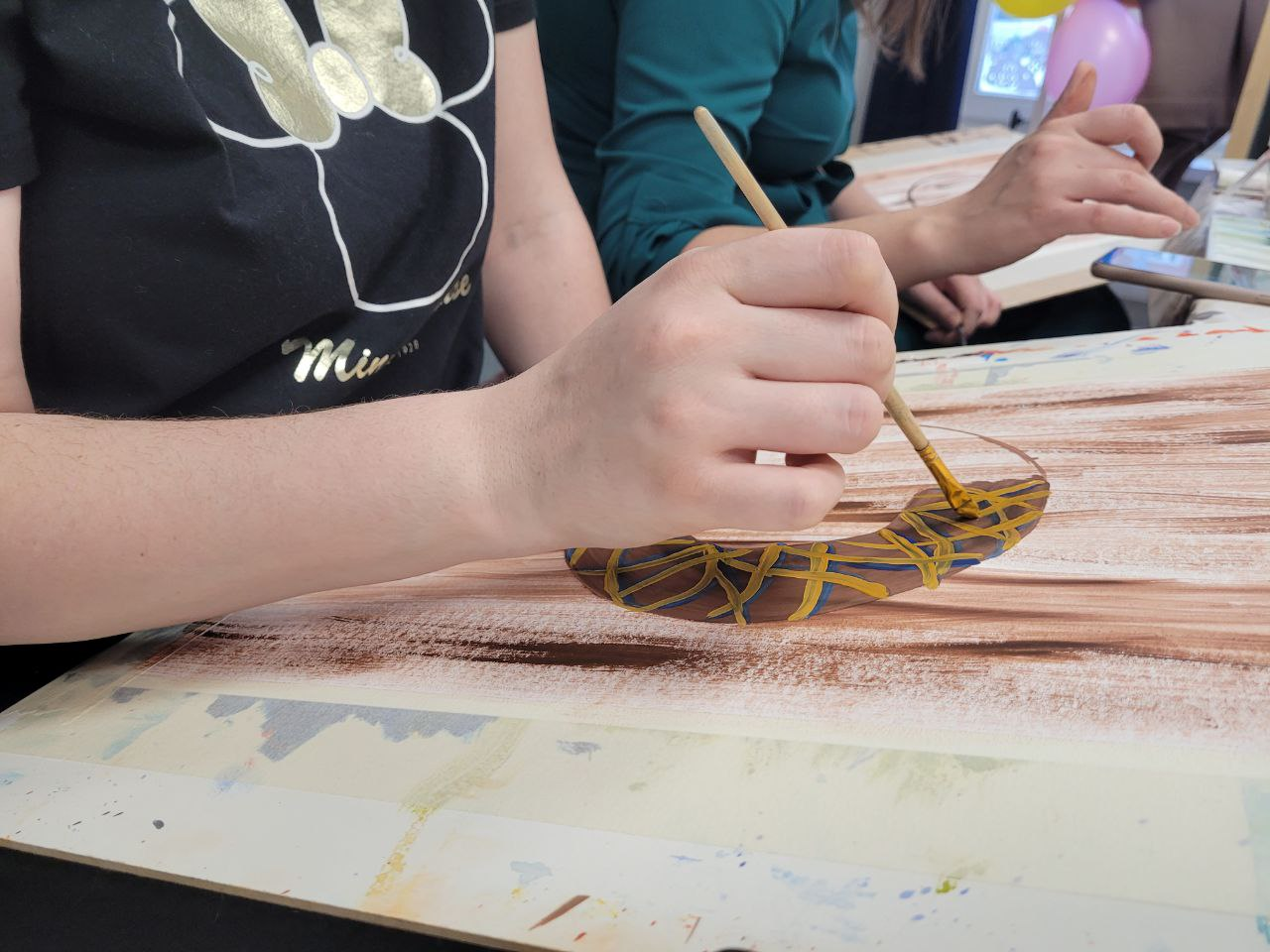 Целевая аудитория: 
 дети  любого возраста  с родителями;
 бабушки и дедушки;
 все желающие поддержать предпринимательский дух  юных участников выставки-ярмарки. купить неповторимые вещи, сделанные детскими руками.
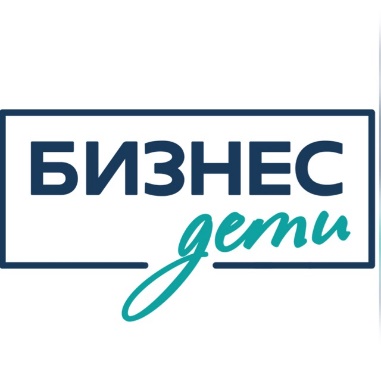 Проект будет проходить в несколько этапов
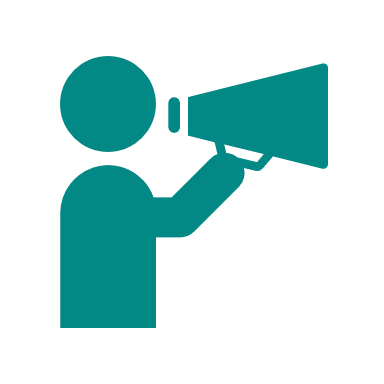 1 этап - в социальных сетях и на официальном сайте Ассоциации будет размещена информация о старте проекта и объявлен прием заявок для участия в проекте.
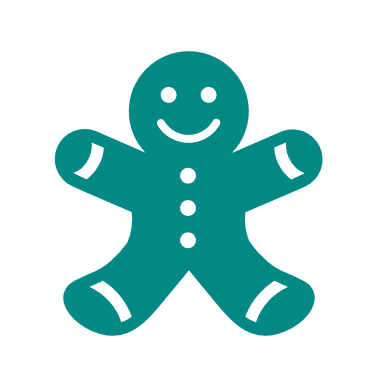 2 этап - подготовка творческих работ и для выставки: ребята получат возможность получить консультацию экспертов проекта по подготовке проекта, созданию творческой работы.
3 этап - представление ребятами своих работ на площадке выставки-ярмарки "Бизнес дети", где будет организован конкурсный отбор детских работ и проектов, лучшие из которых будут награждены памятными призами и примут участие в обучающих мероприятиях, организуемых командой Ассоциации.
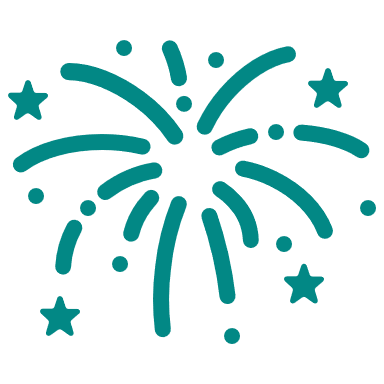 Будет организован благотворительный аукцион лучших работ
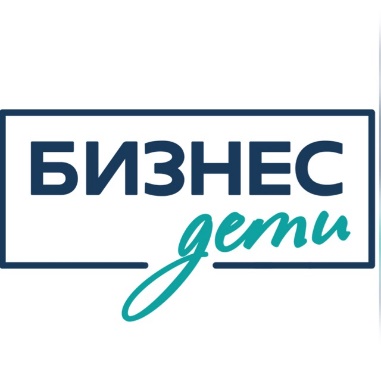 Заключение
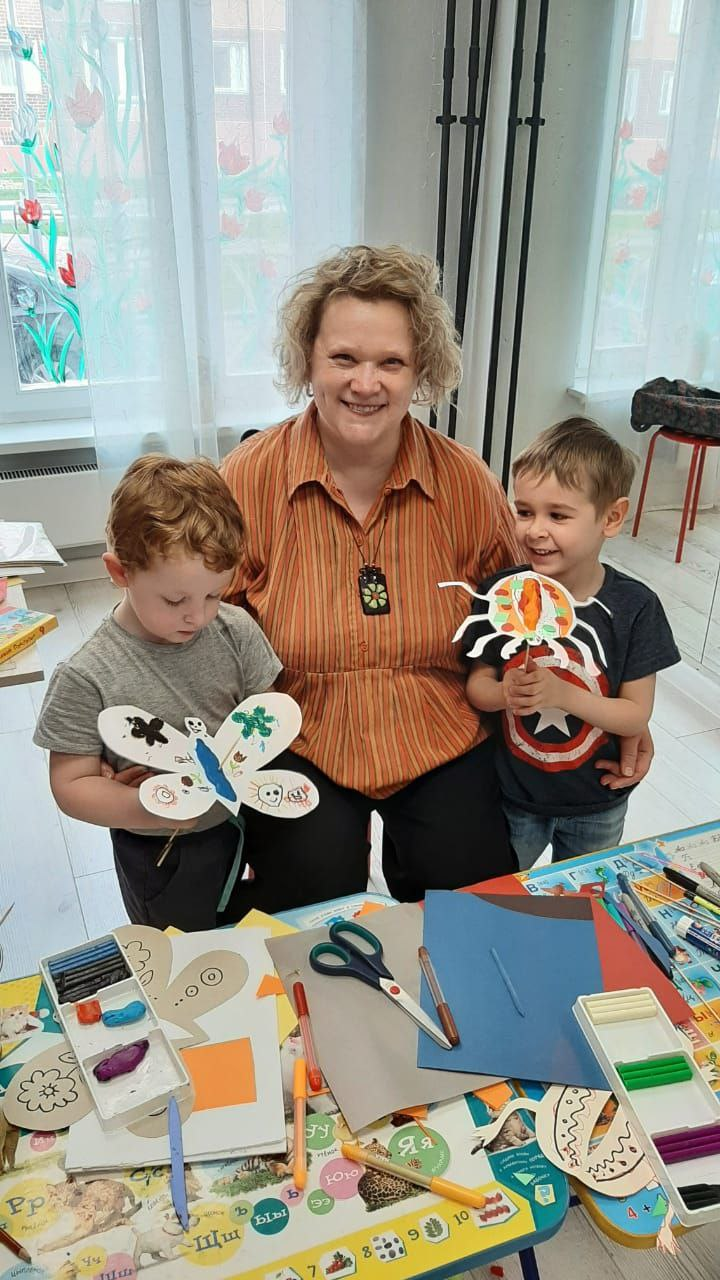 На площадке выставки-ярмарки в игровой форме ребята получат важные знания о финансовой безопасности и практические навыки для осуществления своей предпринимательской инициативы от идеи до ее реализации, познакомятся с маркетинговыми приемами, смогут найти свои сильные стороны и сильное окружение единомышленников
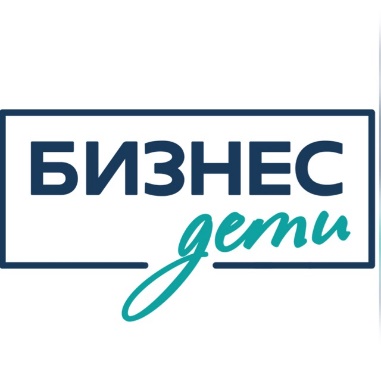 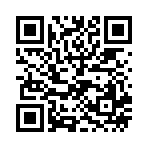 https://businesslady.space/
Куратор проекта +7 916 676-88-19
По всем вопросам обращаться по телефону обращаться по телефону:
+7 903 001 69 65 (Екатерина)